LS Central for hotelsNot just a PMS
Gunnar Orn ThorsteinssonProduct Director
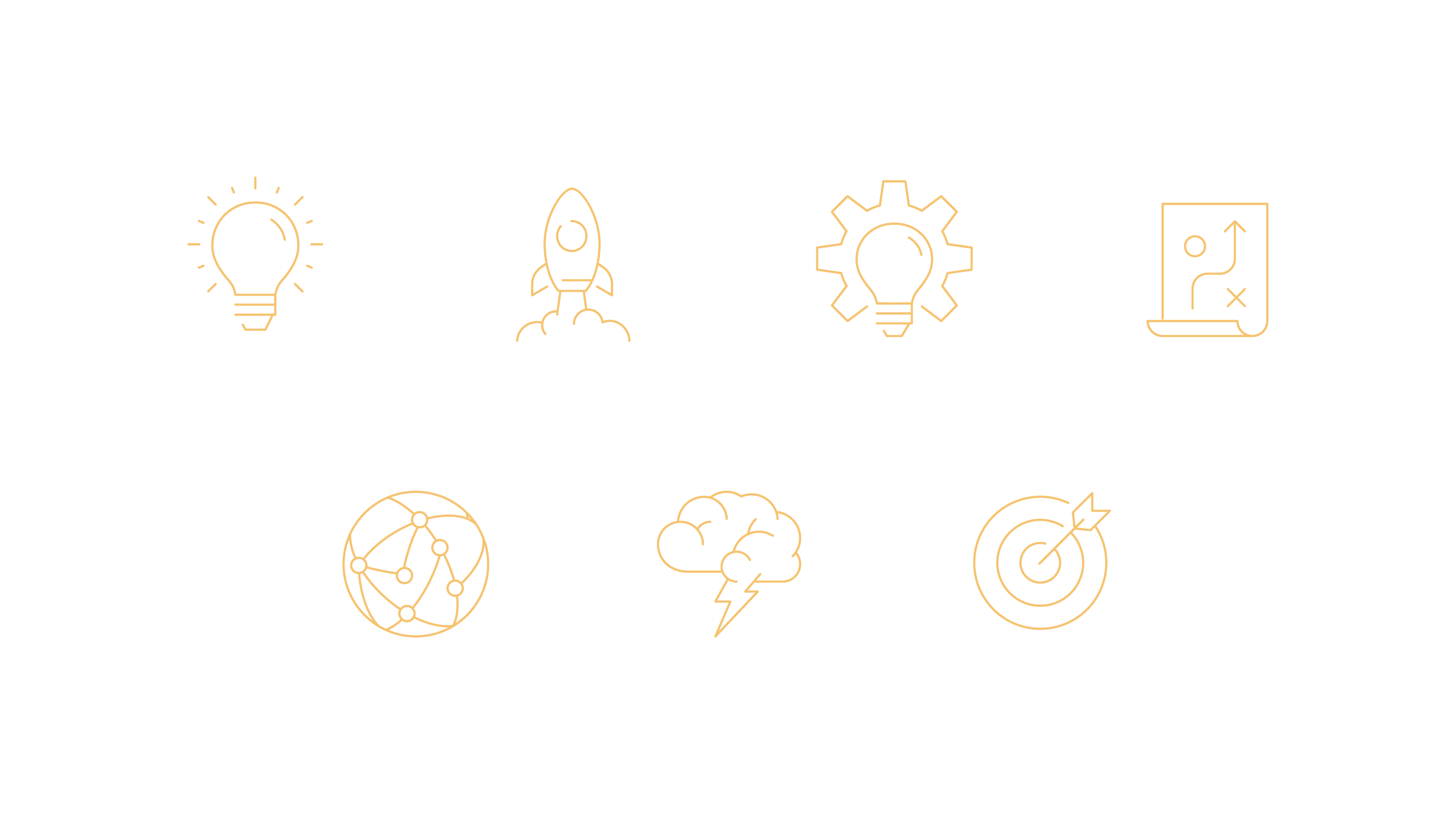 LS Central for hotels
Simple
Processes
Holistic
Flexible
Navigatable
Powerful
Seamless
Not just a PMS
Web Integration
3rd party
eCommerce Integration
Channel Manager Connector
Analytics
predictive abilities
LS Central
LS Pay
Integration to payment providers
Staff Management
Staff rosters and timetabling
Bookings
Reservations
and activities
Hotels
Property Mgmt System and Channel Mgmt
Loyalty
Member
Mgmt
Restaurants
Food and beverage
Retail
Stores and Backoffice
KDS
Kitchen management
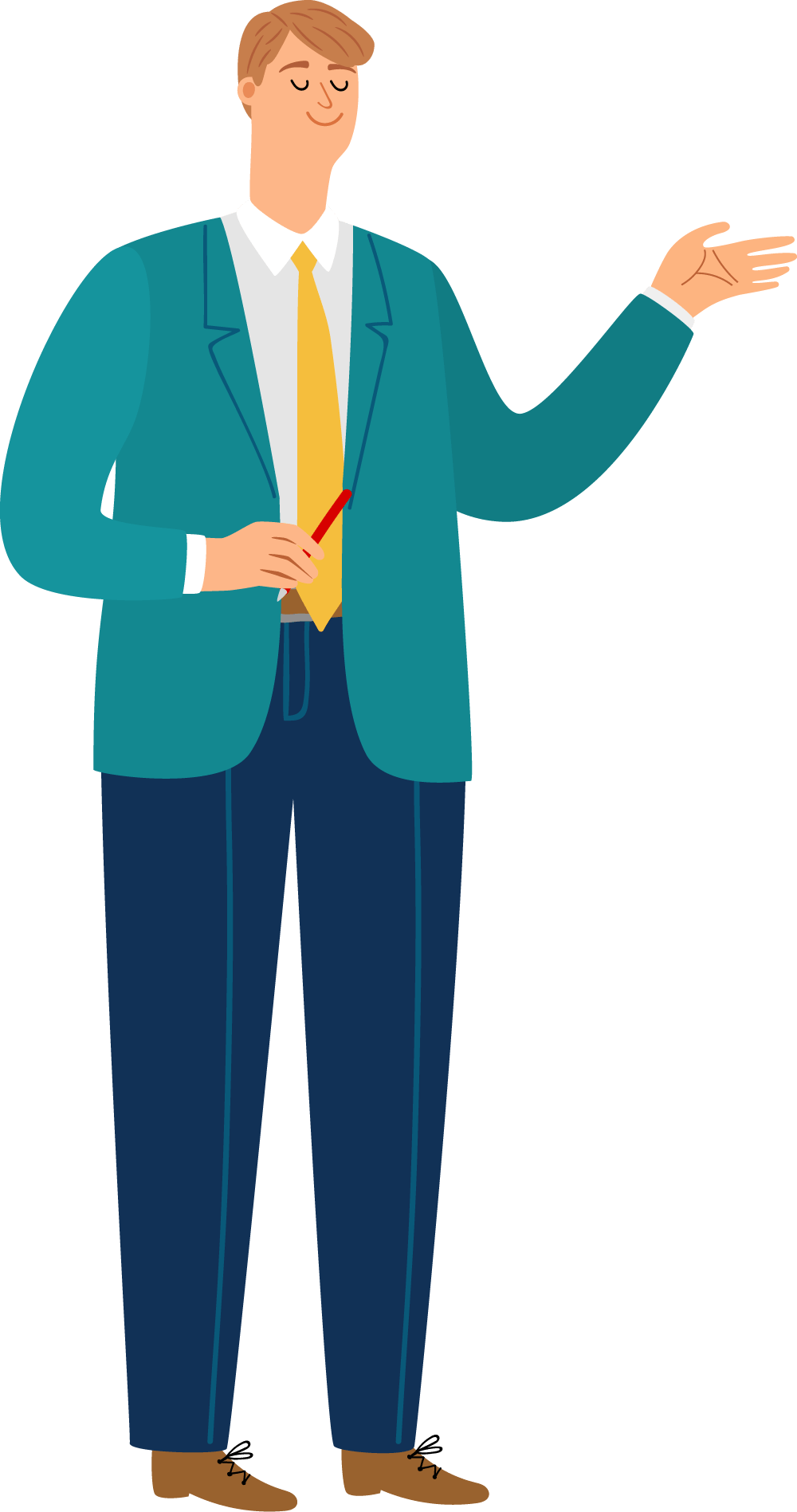 Microsoft Dynamics 365 Business Central
Power BI
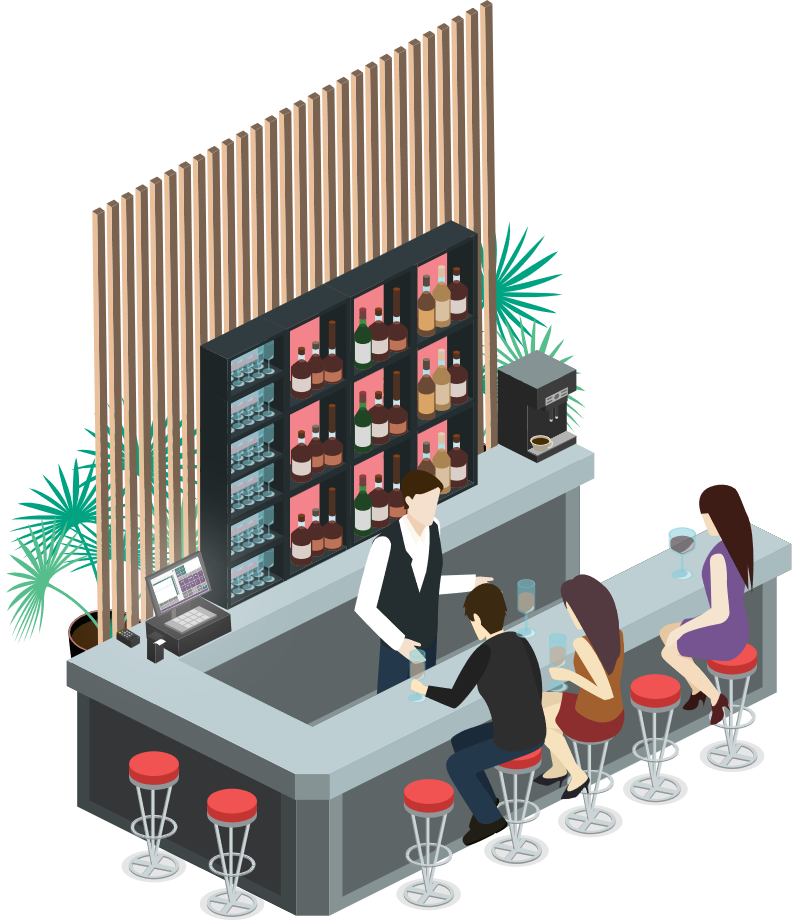 LS Central for hotels
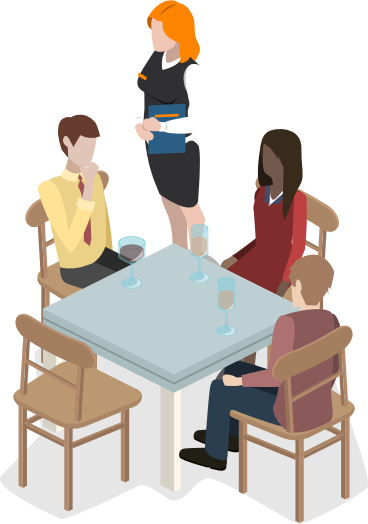 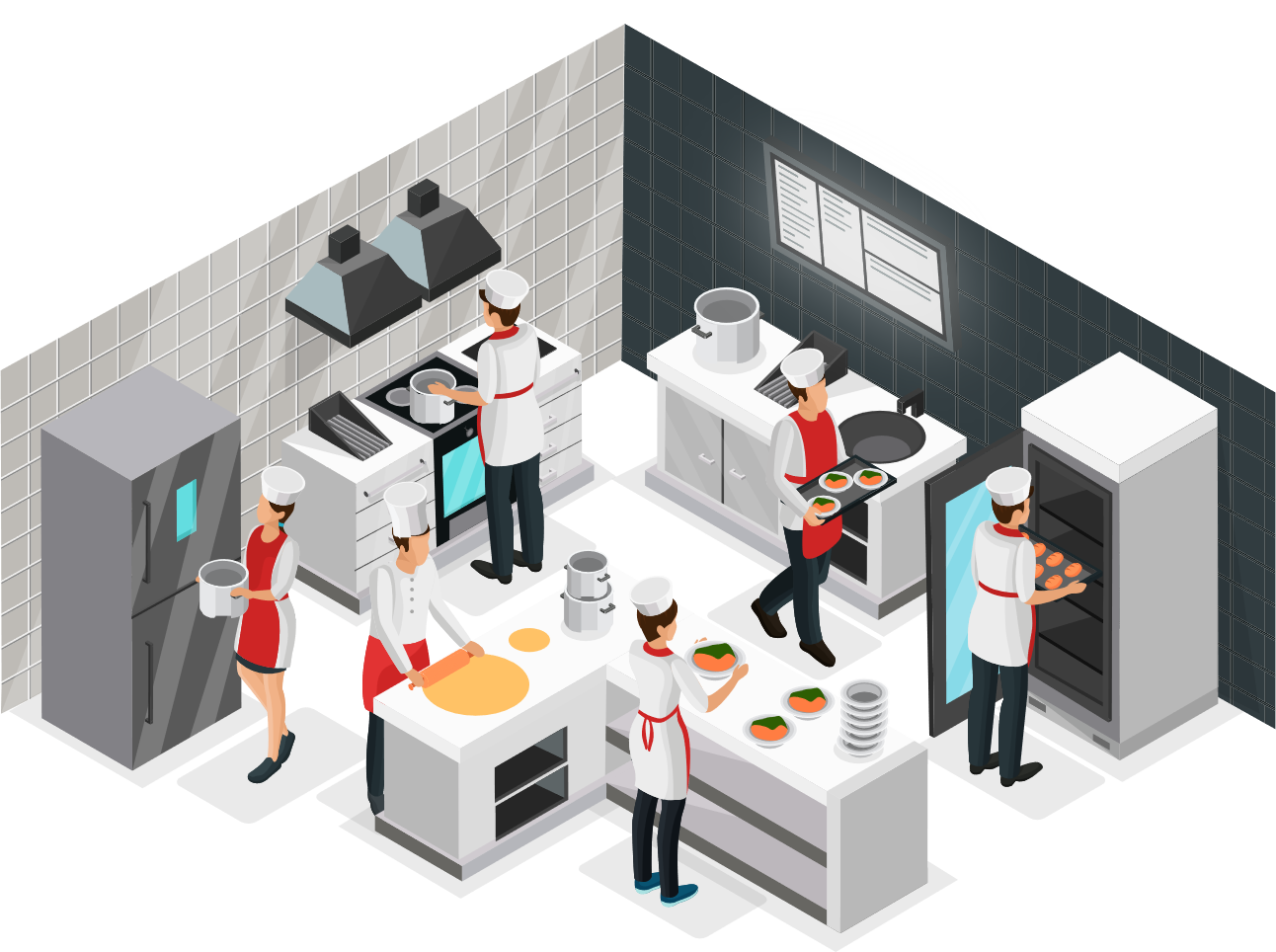 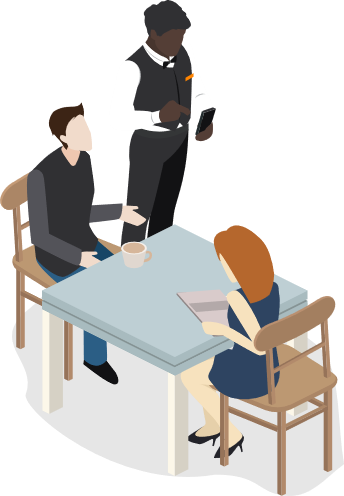 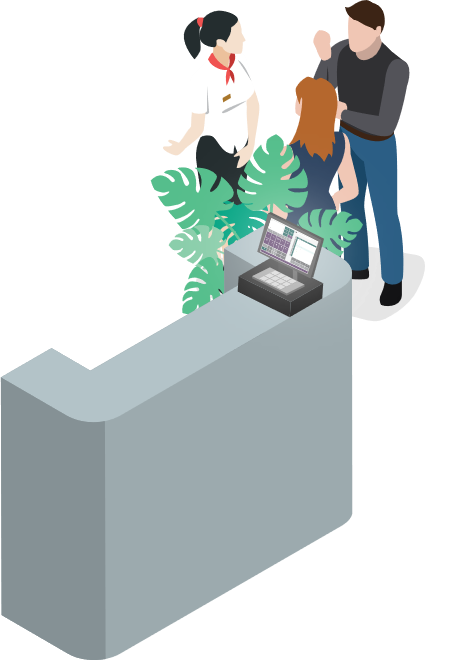 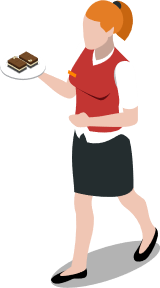 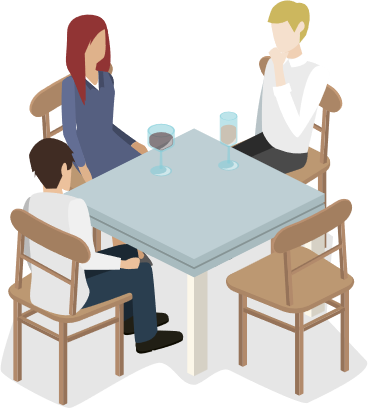 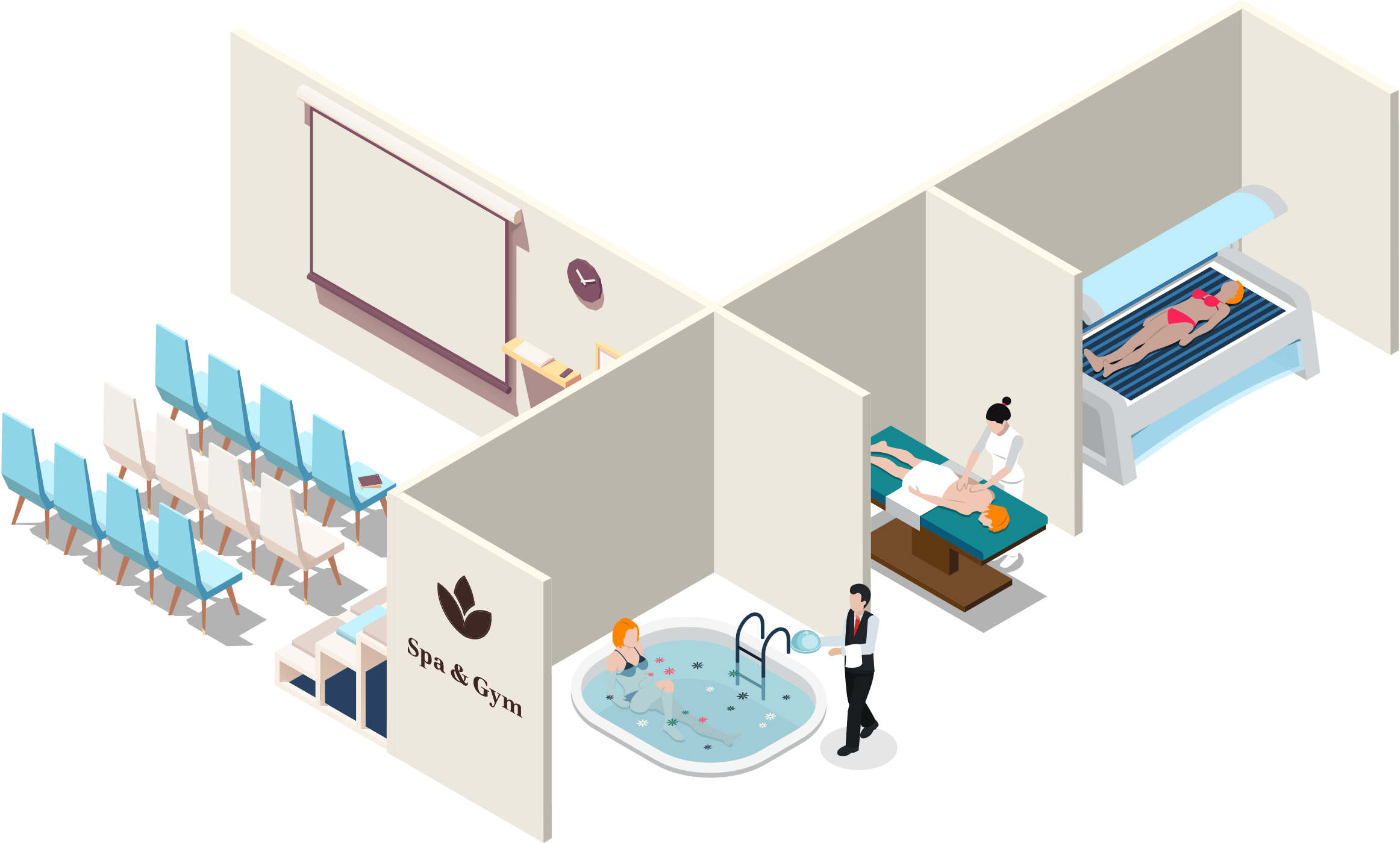 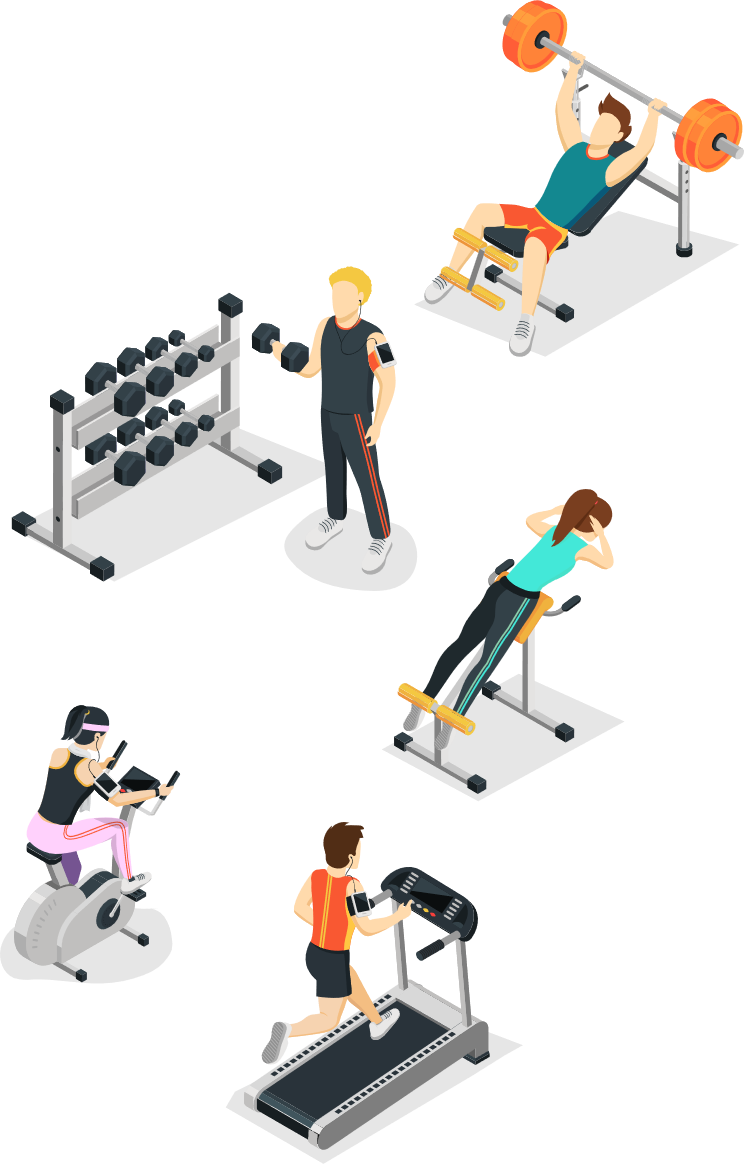 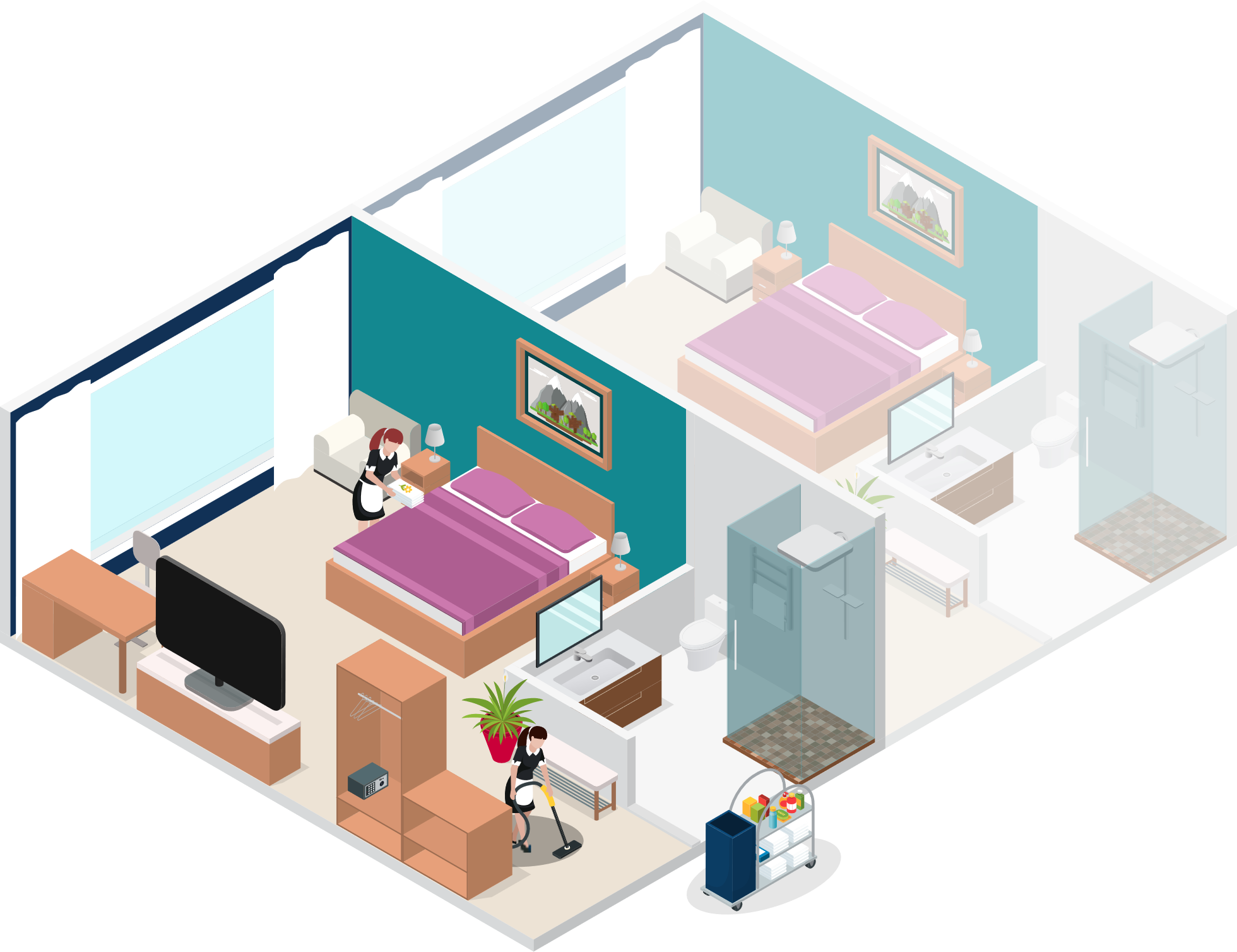 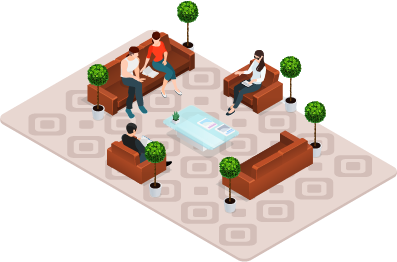 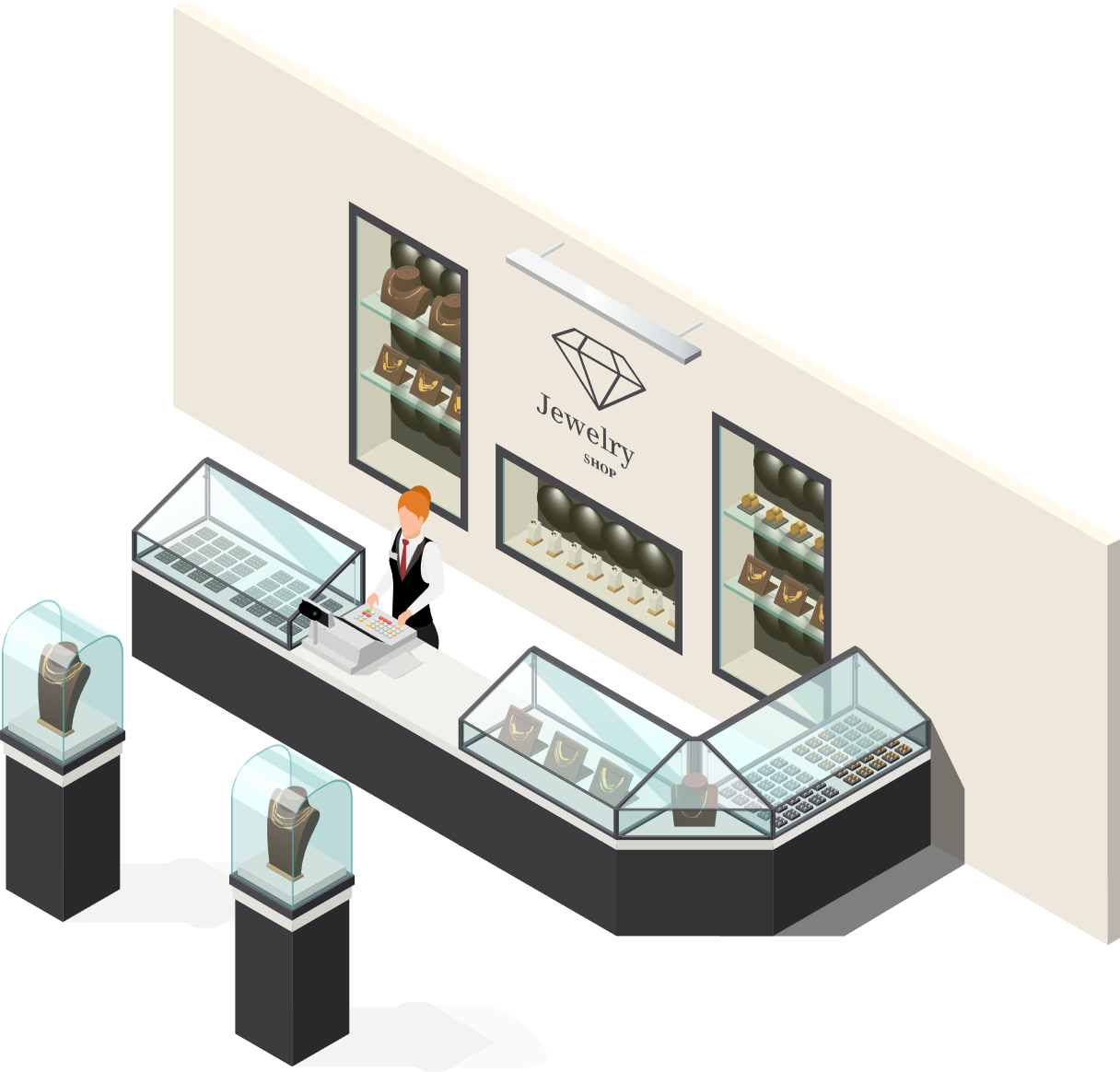 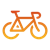 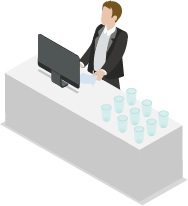 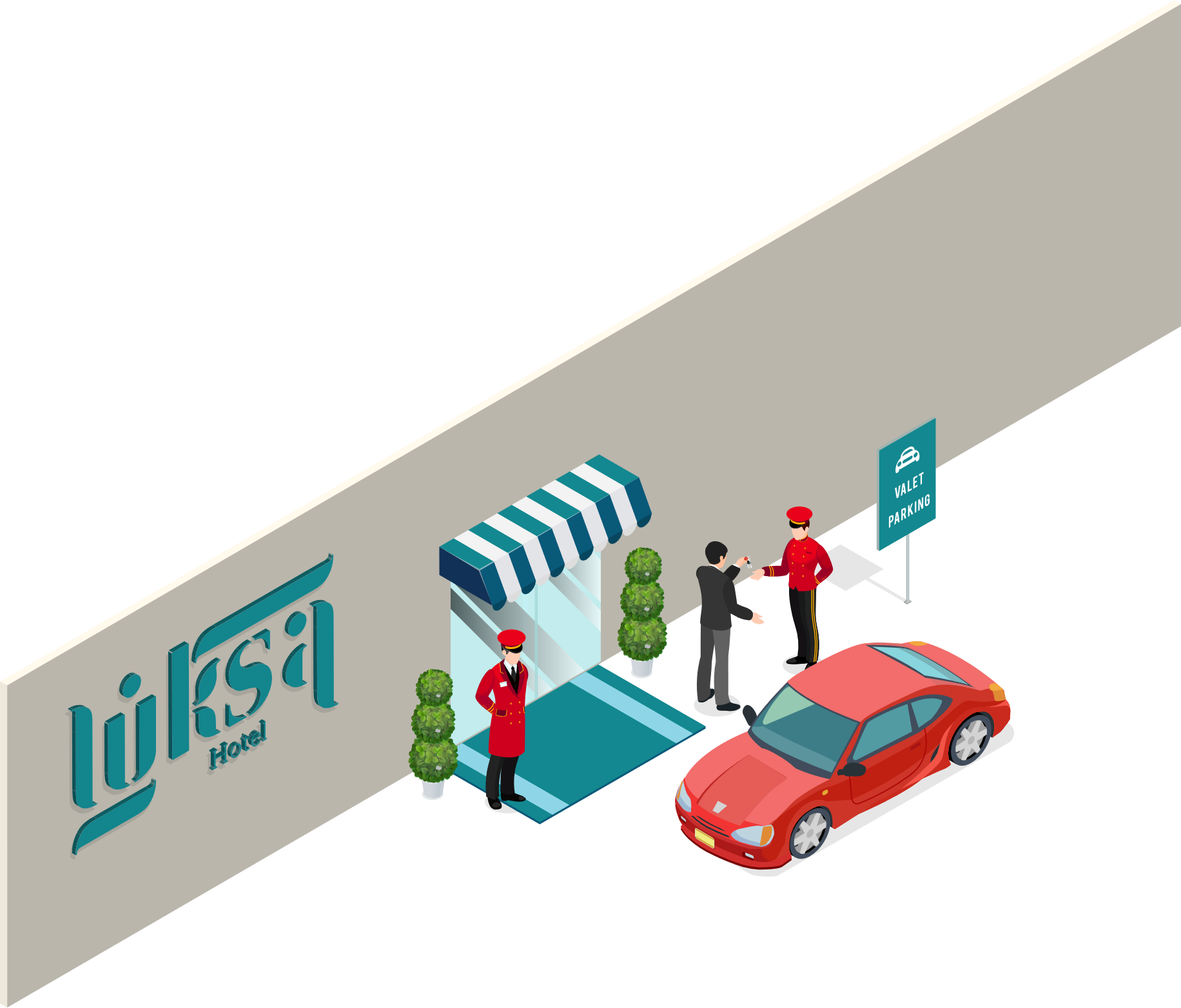 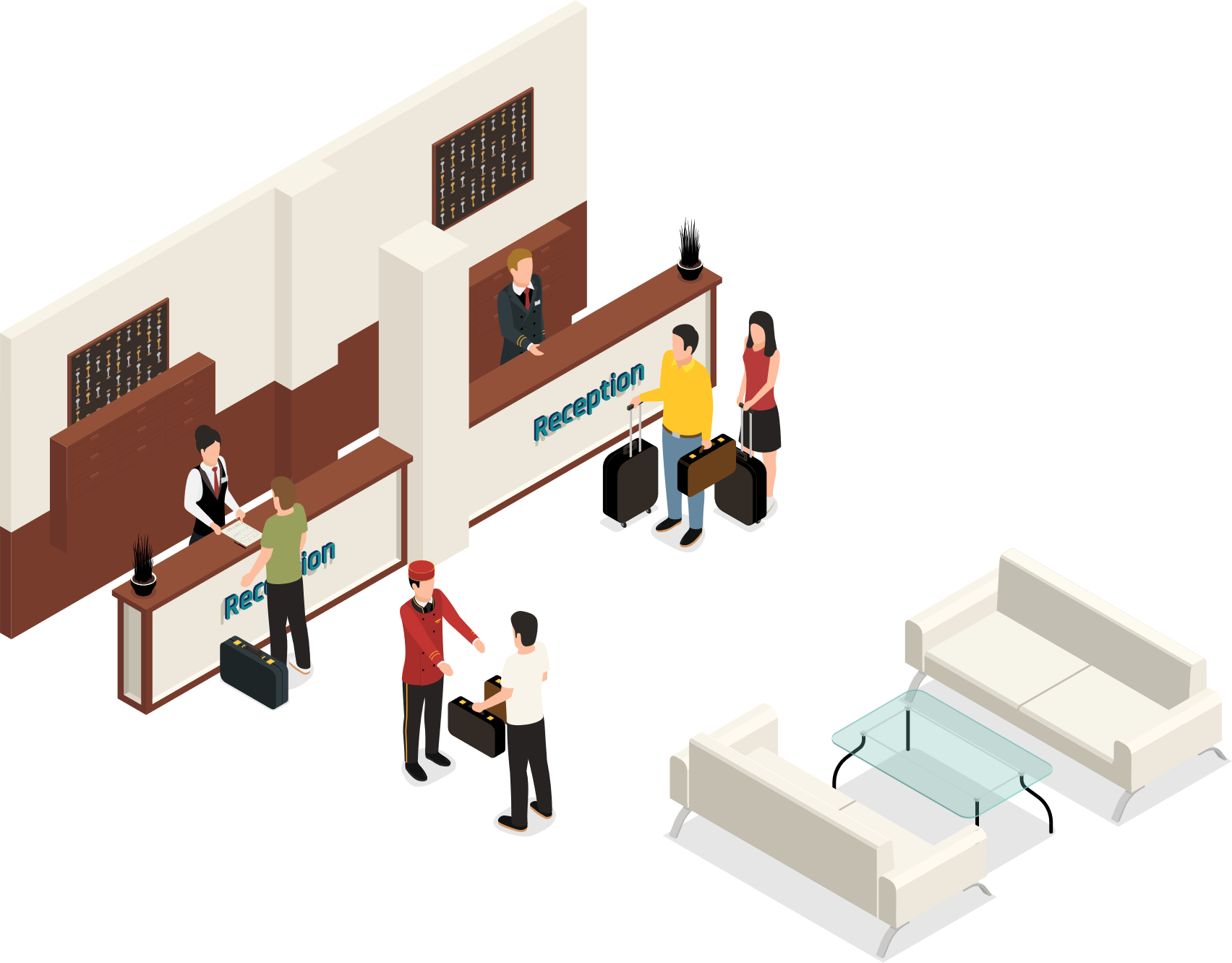 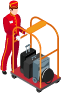 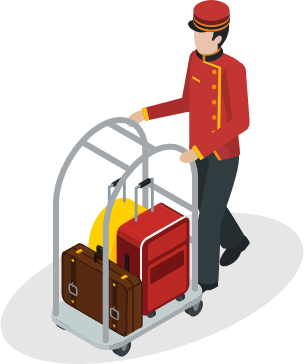 LS Central for hotels
Rate Code Management 
Flexible Rate Code setup with Rate Attributes
Items, activities and/or packages
Offset of BAR and Derived Rate Codes
Dynamic pricing for periods or specific days
Restrictions & Overbooking limitations

Reservation Management
Individual Reservations
Group Reservations
Reservations with activities and/or other extras
Guest Management
Comments
LS Central for hotels
Invoice Management
Routing Rules
Folios: Guest - Paymaster - Customer 
Preview - Invoices
Deposit and Cancellation schedules
Discounts
Statement Posting
Night Audit with Accrual Accounting
Balance Transfers

Multiple Role Centers
Back Office
Front Desk
Housekeeping
Channel Manager
LS Central for hotels
Front desk POS
Reservation search
Reservation management (check-in, charge, check-out)
Day View

Housekeeping
Rules
Tasks
Real-time status

Analytics
Standard 11 reports that can be enhanced and customized

Channel manager and API’s
SynXis
SiteMinder
Role Centers
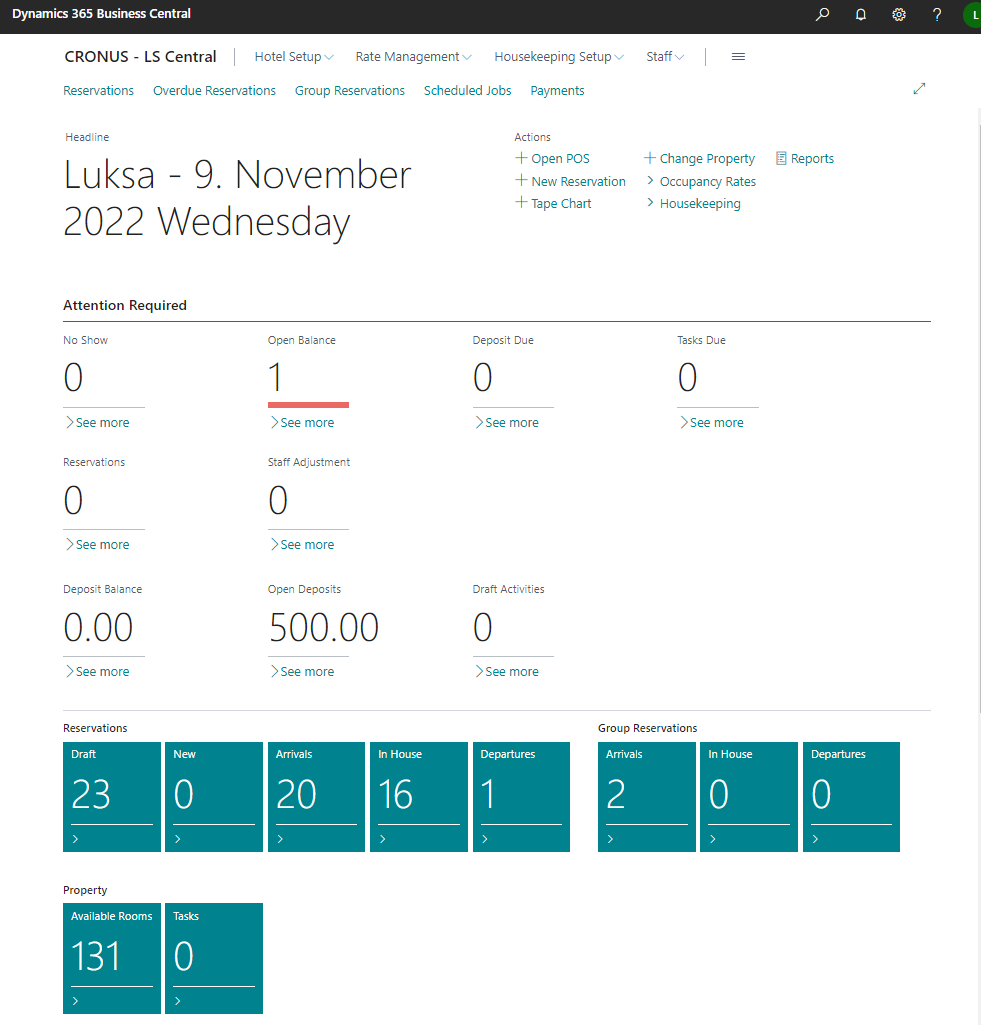 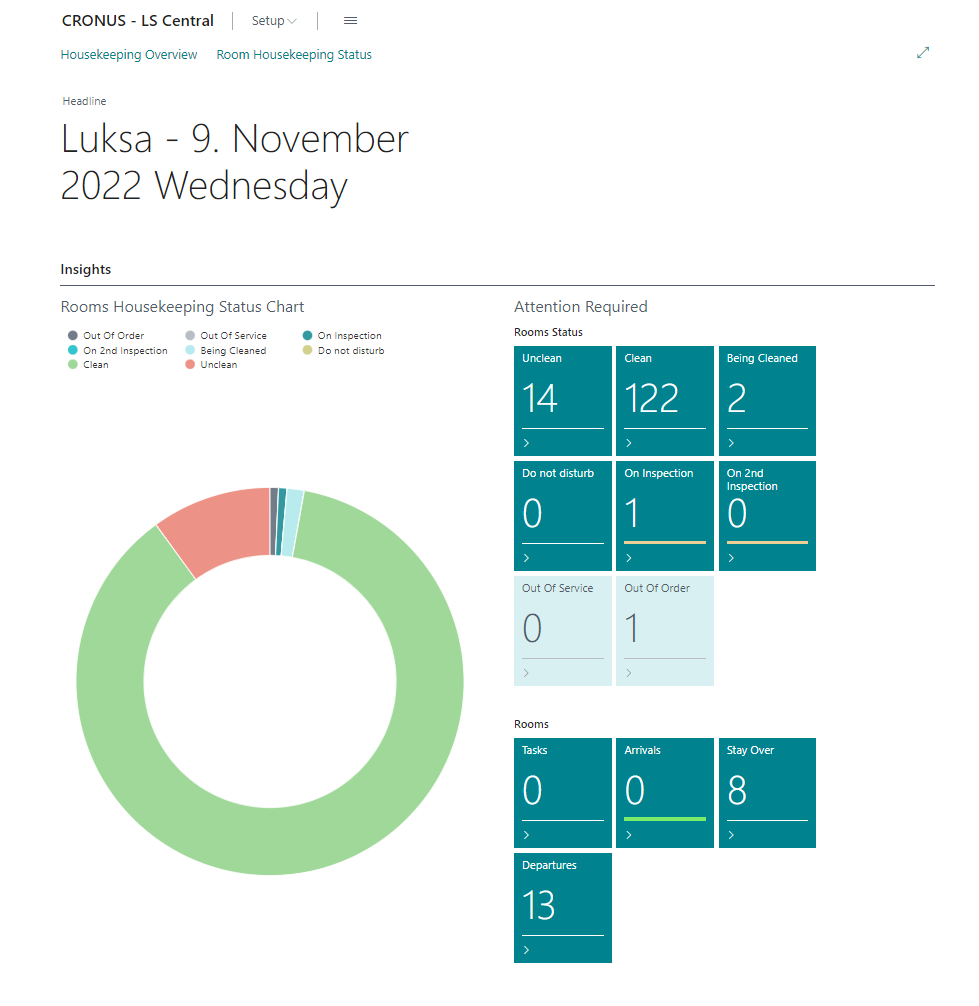 Front Desk
Housekeeping
Role Centers
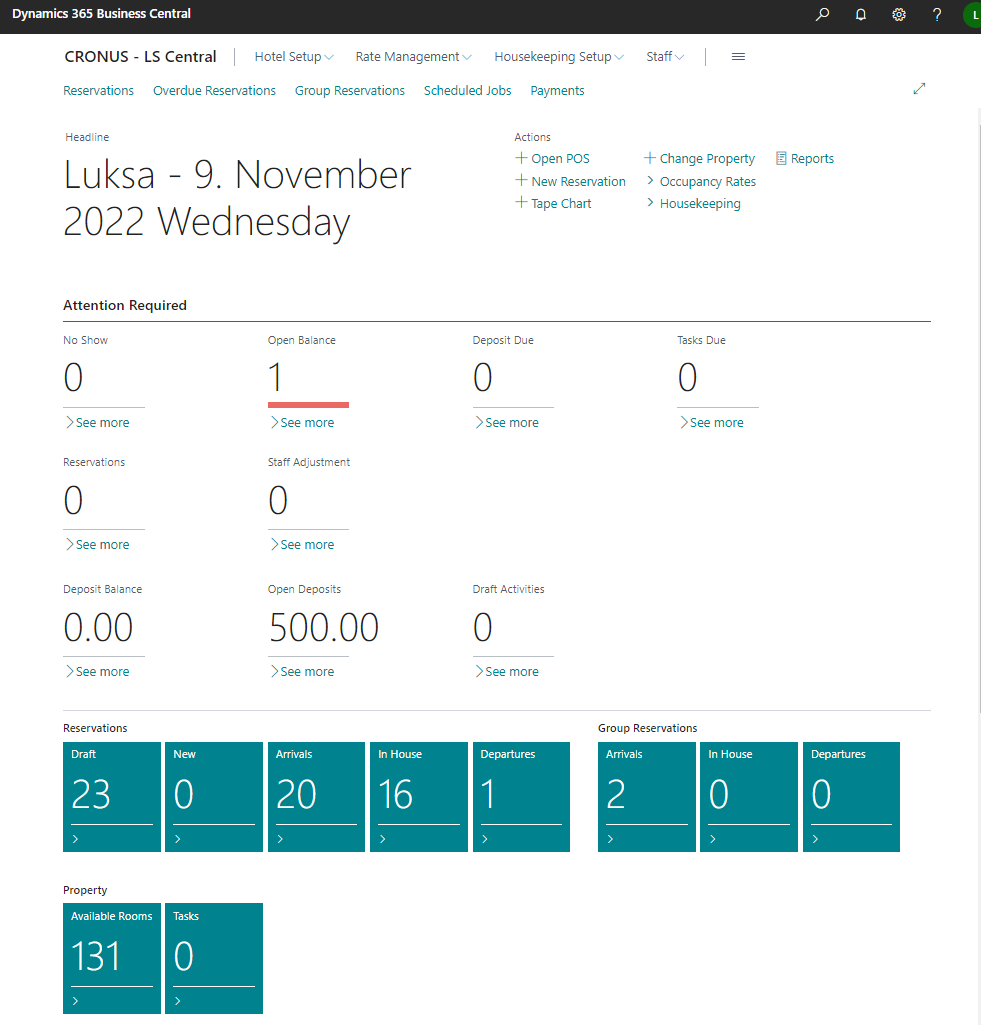 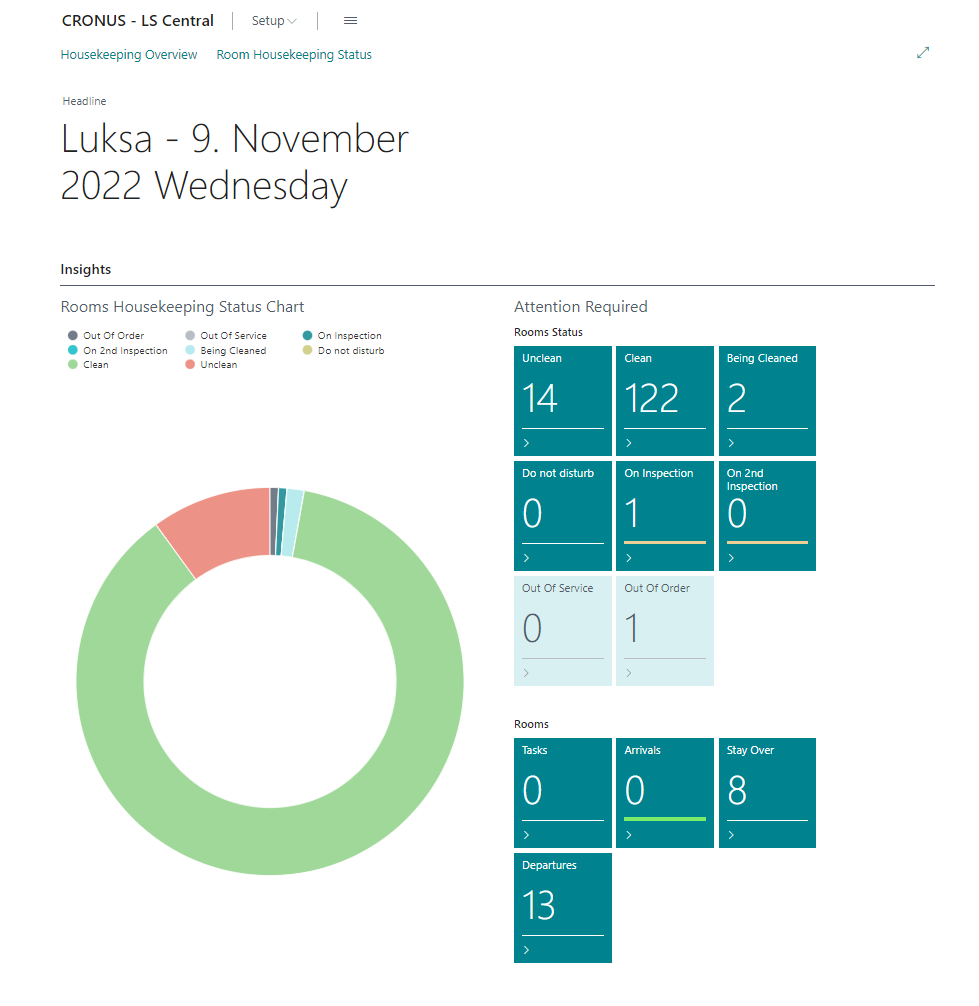 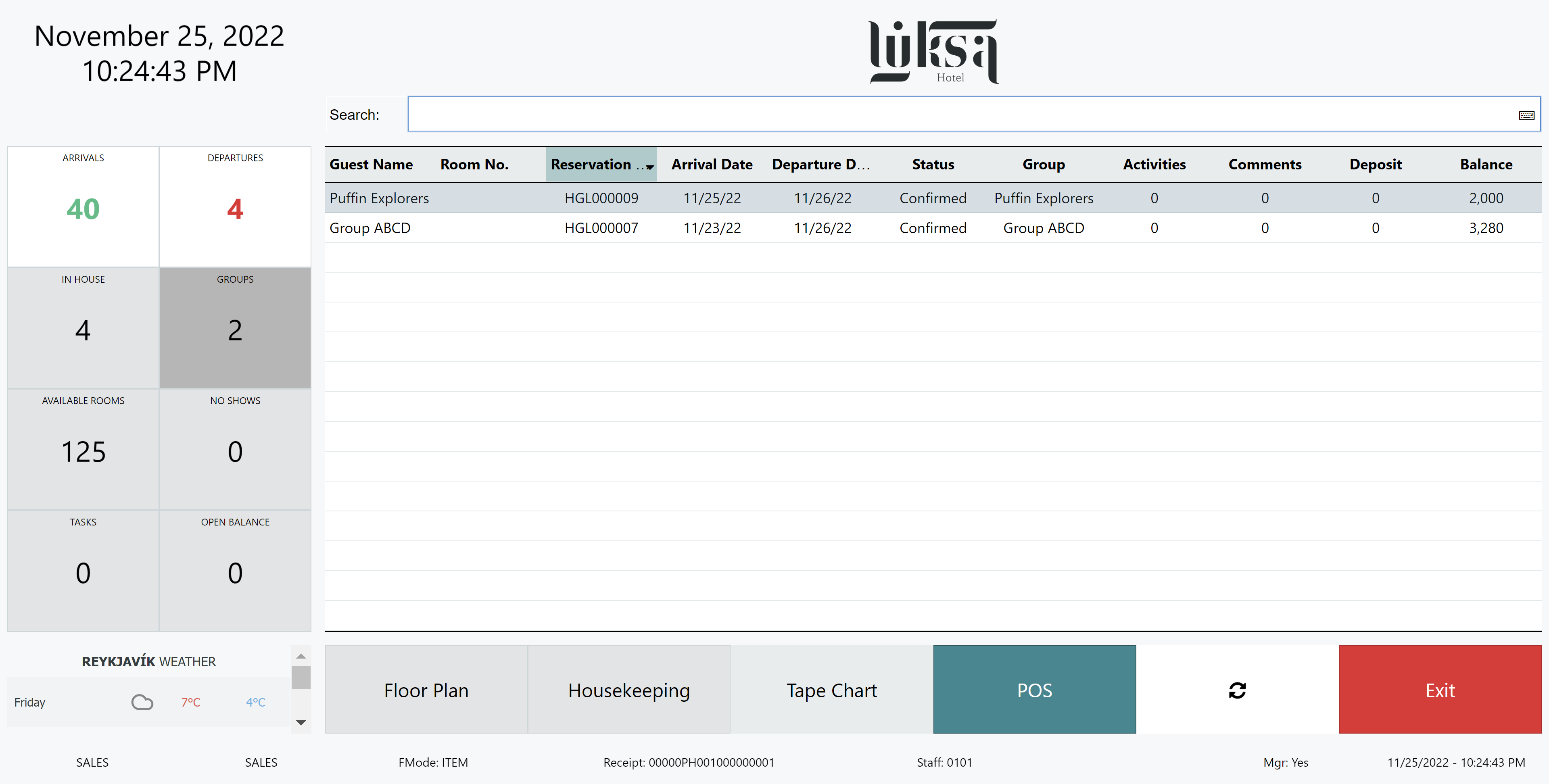 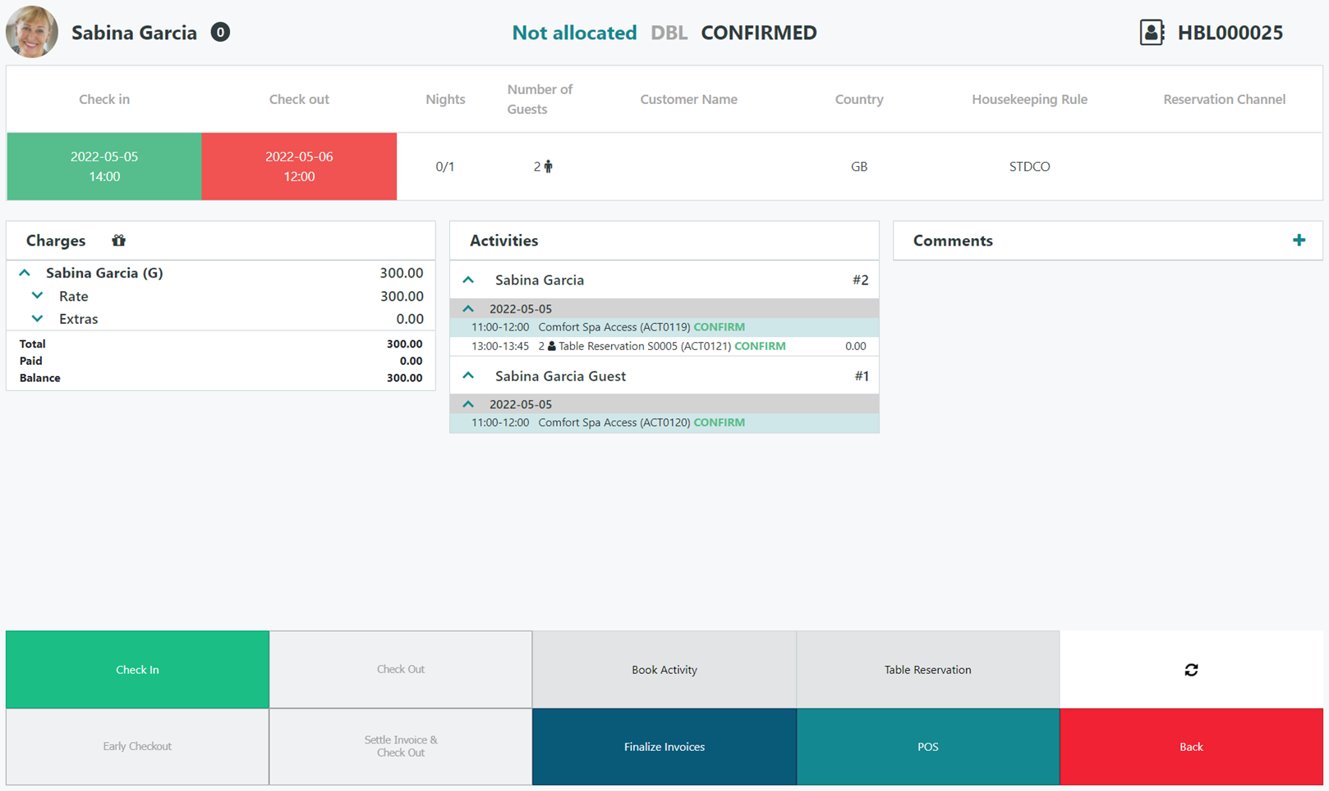 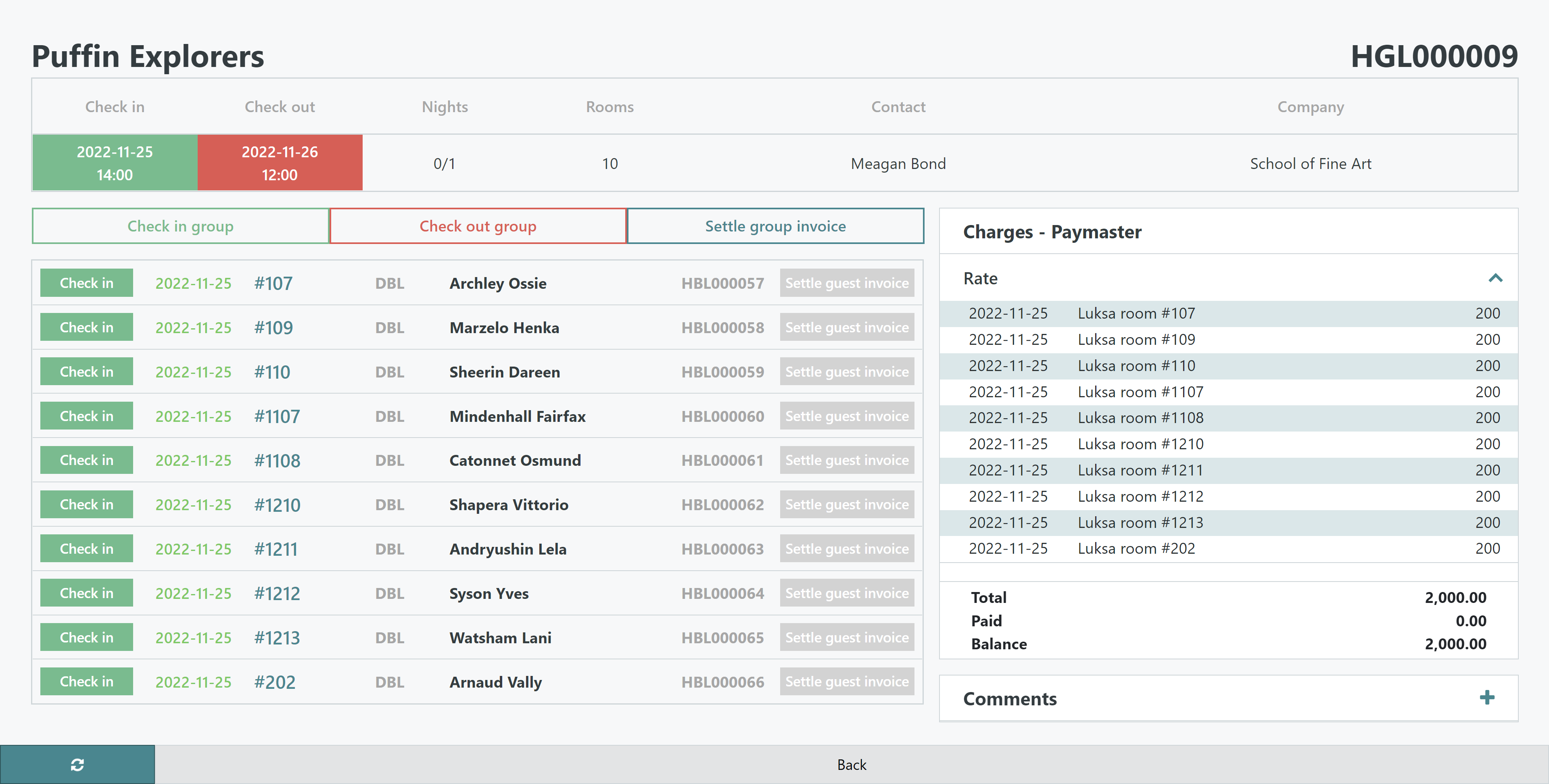 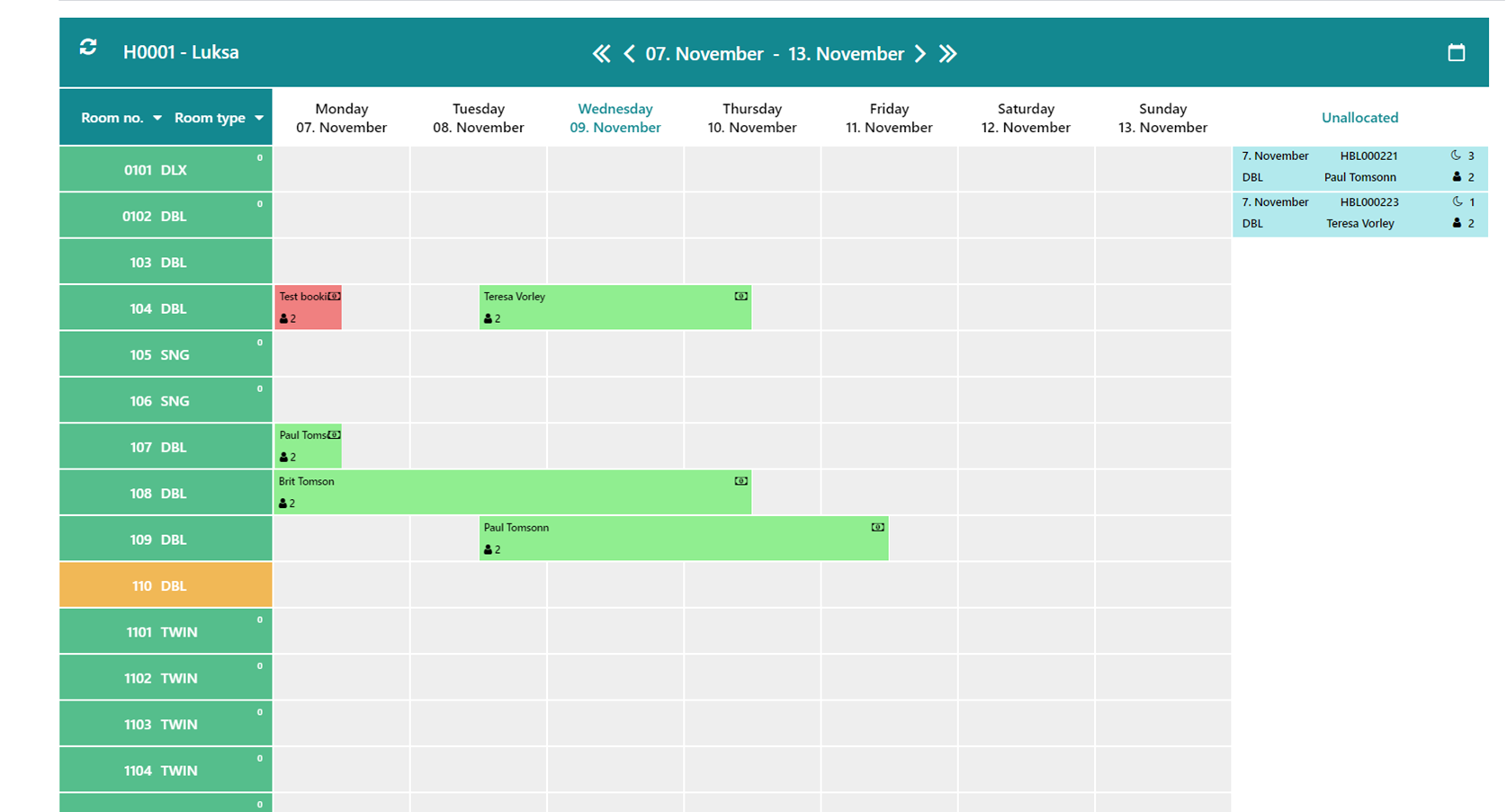 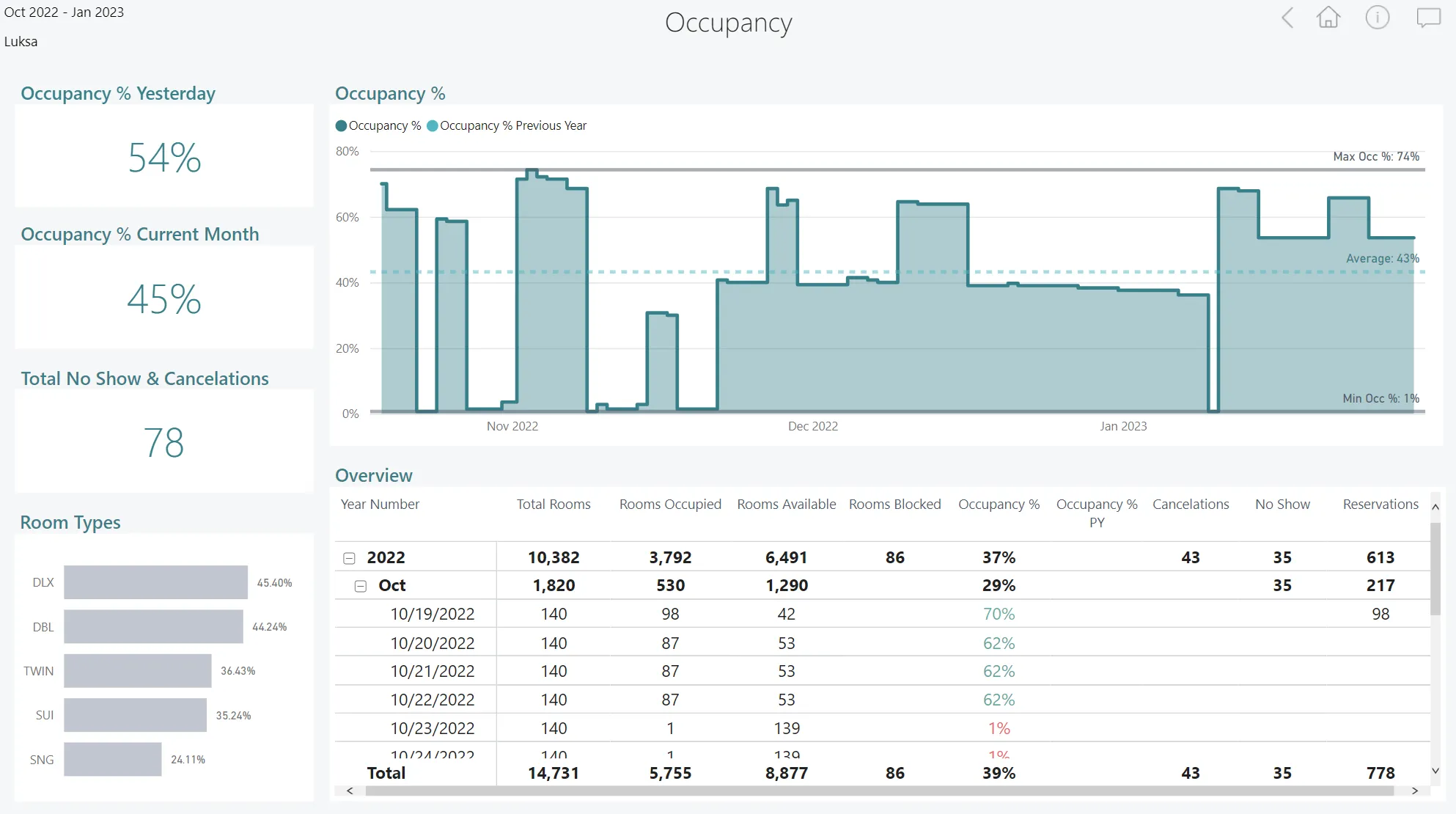 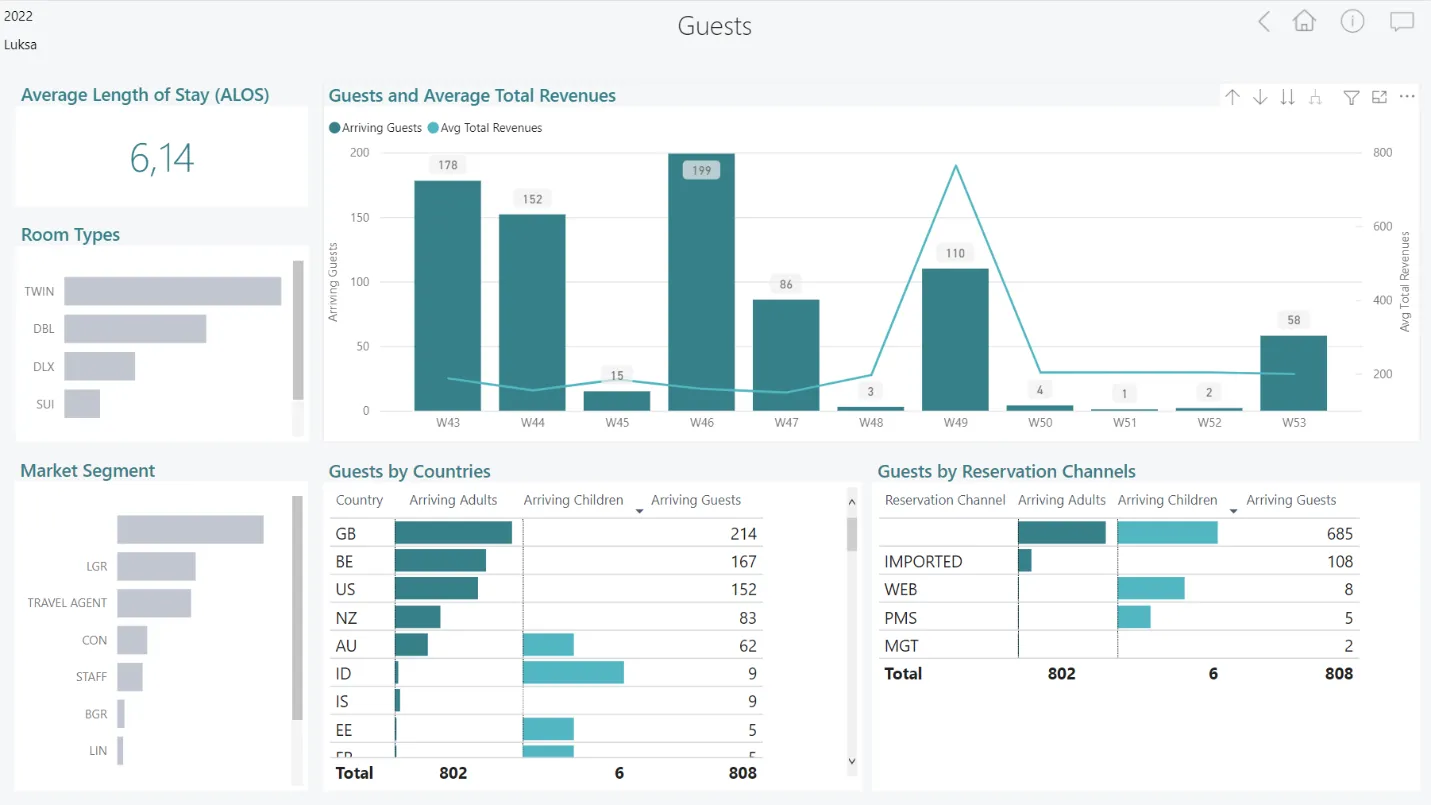 LS Central for hotels roadmap
Features  are subject to change
Thank you